Братья Газдановы
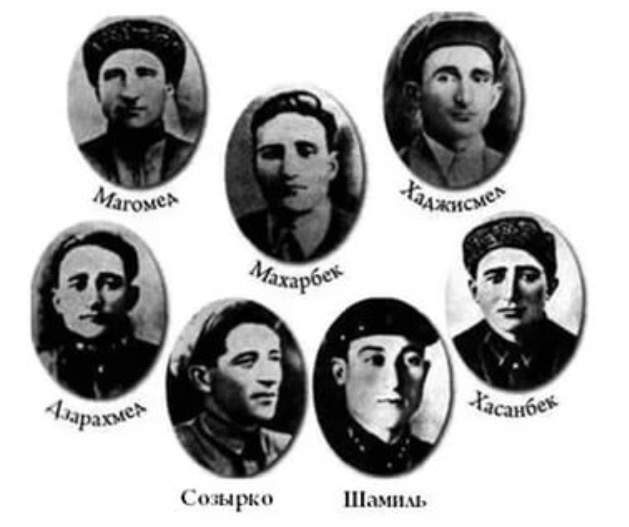 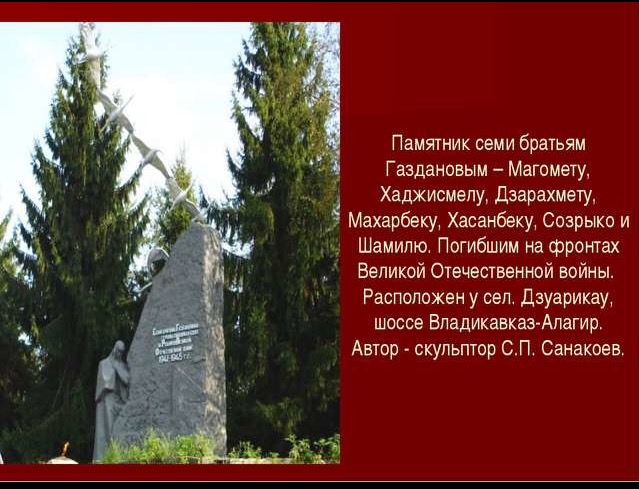 Братья Газдановы -  Магомед, Махарбек,  Хаджисмел, Дзарахмед,  Созырко, Шамиль и Хасанбек  - уроженцы села Дзуарикау(Северо-Осетинская АССР). На фронт были призваны из родного села.
Все семеро отдали свои жизни и пали смертью храбрых в сражениях Великой Отечественной войны. 
Их мать - Тассо Газданова -  умерла после третьей похоронки.
Отец - Асахмат Газданов - дожил до конца войны,  и умер после получения последней похоронки.
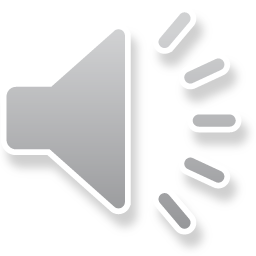 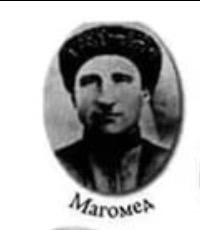 Магомед ( Махомат ) Асахметович  Газданов  ( 1909-1943 ).
Работал трактористом. Призван Орджоникидзевским РВК в 1942 году. Погиб при обороне Севастополя.
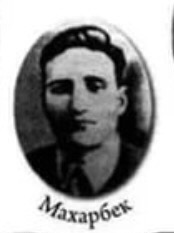 Махарбек ( Махорбек ) Асахметович  Газданов ( 1911-1941 ).
Рядовой. Погиб под Москвой. До начала Великой Отечественной войны работал учителем в школе.
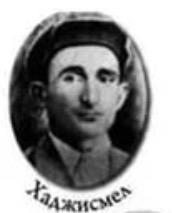 Хаджисмел  Асахметович  Газданов  ( 1913-1942 ).
Работал в колхозе. Погиб при обороне Севастополя.
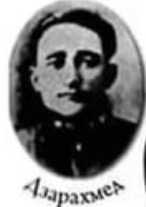 Дзарахмед ( Дзарахмад ) Асахметович  Газданов ( 1916-1942 ).
Пропал без вести в октябре-ноябре 1941 года. Погиб в бою при Новороссийске.  Похоронен в Новороссийске, в юго-западном районе, на городском кладбище. Единственный из братьев, кто успел жениться перед тем,  как уйти на фронт (дочь Мила родилась без отца).
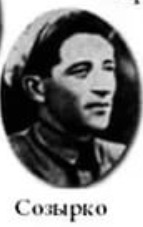 Созырко  ( Созрико ) Асахметович  Газданов ( 1918-1942 ).
Рядовой. Работал технологом. Погиб в боях за Киев.
Шамиль  Асахметович  Газданов  ( 1916-1945 ).
В Красной Армии с 1937 года кандидат в члены ВКП/б. Награжден орденом Красной Звезды (№:85/н от 31.08.1944 г. По 2-й стр. див.  за уничтожение 4 огневых точек противника и 45 солдат), орденом  Отечественной войны 1-й  степени (приказ №:380 от 01.11.1943 г. за уничтожение 5 станковых пулеметов, 2 гранатометов, 20 солдат противника и 3 наблюдателей) и орденом отечественной звезды 2-й степени (приказ №90/н от 22.07.1944 г. По 11 стр. корпусу за уничтожение 20 солдат противника, 3  станковых пулеметов и 1 противотанковой пушки) ,орденом Красной Звезды (приказ №38/н от 11.06.1943г. за уничтожение взвода противника, 4 ДЗОТов  и 1НП). 
 Шамиль  Газданов - гвардии лейтенант, командир батареи взвода пушек 6-го гв. стр. полка 2-й гв. стр. дивизии.  Убит в бою 23 ноября 1944 года на территории Латвийской ССР. Похоронен юго-восточнее села Никрац  Латвийской ССР.
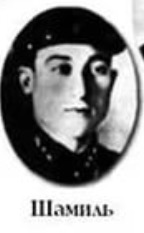 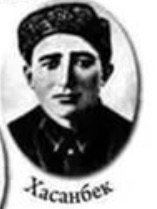 Хасанбек  Асахметович  Газданов ( 1921-? )
Рядовой 14 гв. армии. Пропал без вести 24.09.1941 года при обороне с.  Тимошевка Запорожской области Украинской ССР.
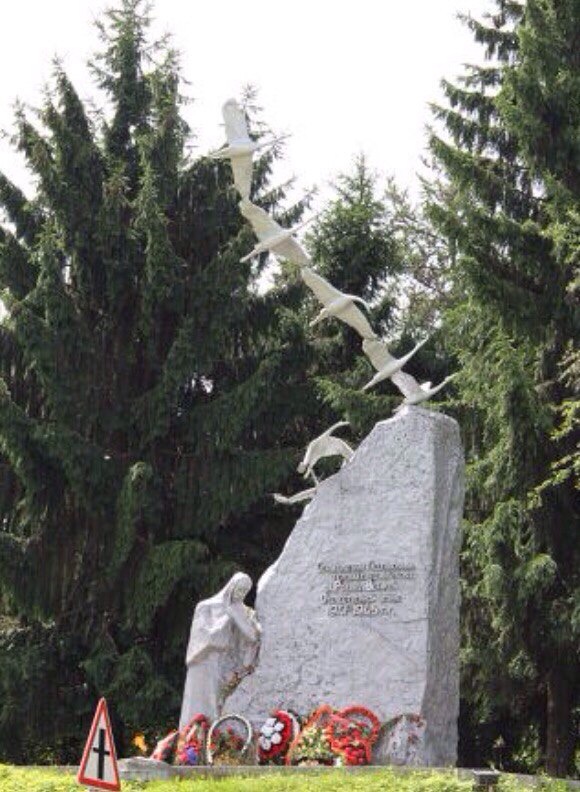 В селении Дзуарикау находится памятник, посвященный братьям Газдановым. Работу выполнил  скульптор С.П. Санакоев (1963 г.). Памятник изображает скорбящую Тассо Газданову и семерых журавлей.
В этом же селении местные жители в 1970-х годах в сельской школе основали небольшой музей, где бережно хранятся семь черных черкесок братьев и их фотографии.
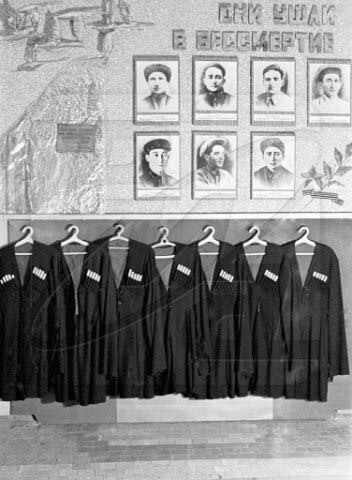 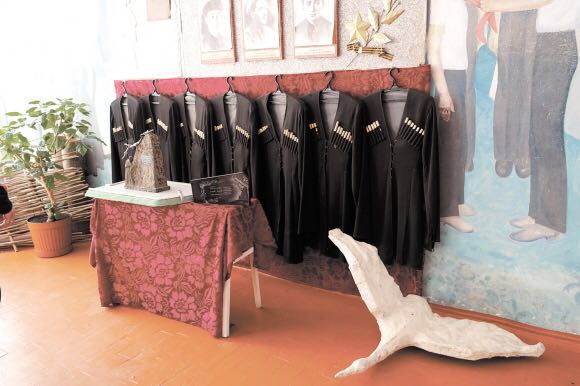 Расул Гамзатов
«Журавли»
 
Мне кажется порою, что солдаты,
С кровавых не пришедшие полей,
Не в землю нашу полегли когда-то,
А превратились в белых журавлей.
 
Они до сей поры с времен тех дальних
Летят и подают нам голоса.
Не потому ль так часто и печально
Мы замолкаем , глядя в небеса?
 
Сегодня, предвечернею порою,
Я вижу, как в тумане журавли
Летят своим определенным строем,
Как по полям людьми они брели.
Летит, летит по небу клин усталый-
Летит в тумане на исходе дня,
И в том строю есть промежуток малый-
Быть может, это место для меня!
 
Настанет день, и с журавлиной стаей
Я поплыву в такой же сизой мгле,
Из-под небес по-птичьи окликая
Всех вас, кого оставил на земле.
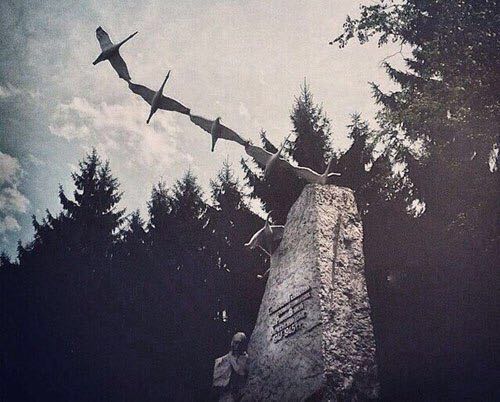 Существует осетинский танец «Семь Косарей» , символизирующий семь братьев Газдановых.
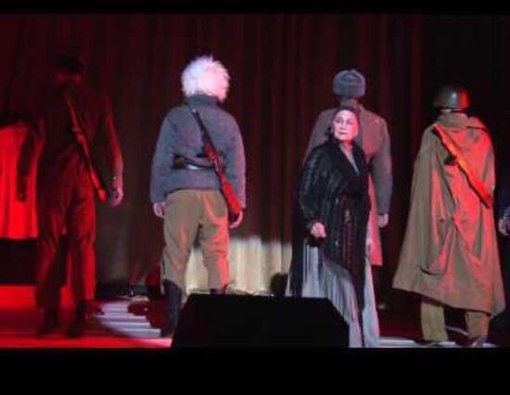 Именем братьев названа улица во Владикавказе.
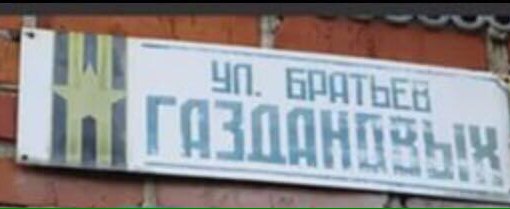 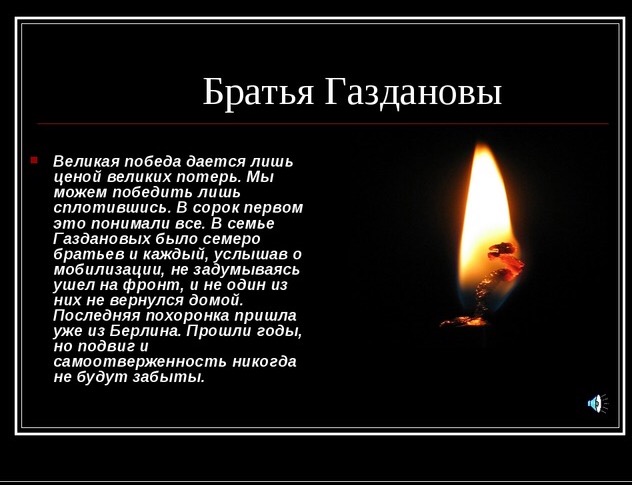 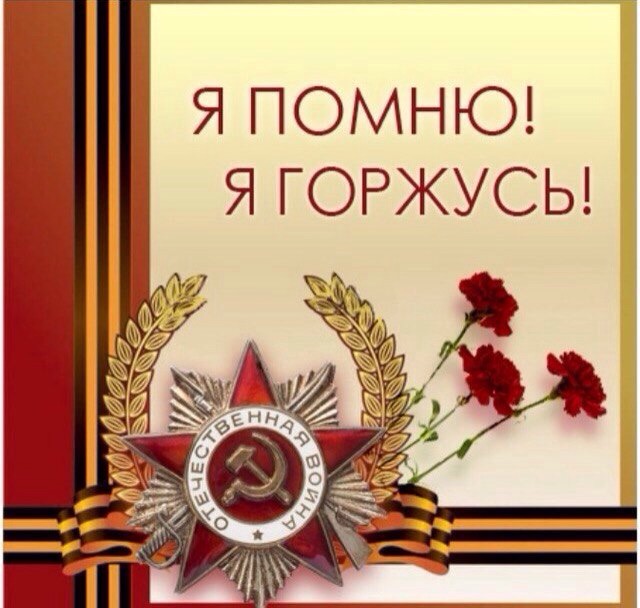 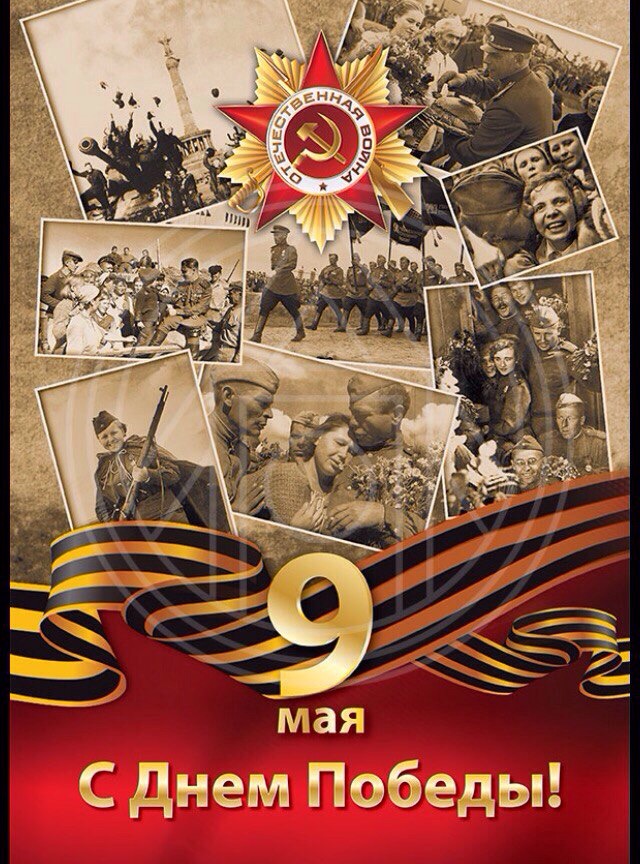